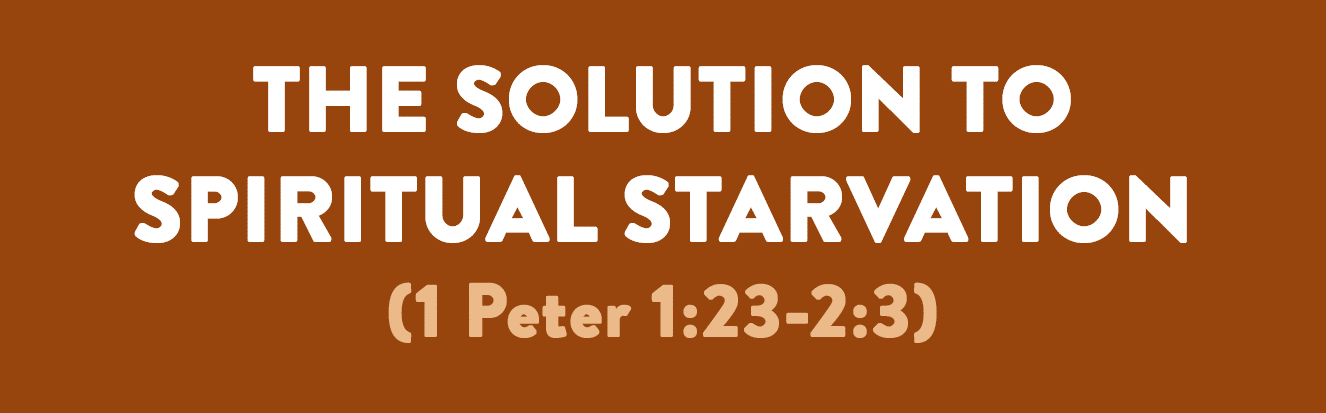 (1 Pet. 1:23) You have been born again
not of seed which is perishable but imperishable,
that is, through the living and enduring word of God.
(1 Pet. 1:24-25) For, “All flesh is like grass, and all its glory like the flower of grass.
The grass withers, and the flower fades.
But the word of the Lord endures forever.”

And this is the word which was preached to you.
Isaiah 40:6-8
(1 Pet. 2:1) Therefore, put aside all malice and all deceit and hypocrisy and envy and all slander.
(1 Pet. 2:2) Like newborn babies, long for the pure milk of the word, so that by it you may grow in respect to salvation,
3 if you have tasted the kindness of the Lord.
Speculation or Revelation?
“The word of God” (1:23).
“The word of the Lord” (1:25).
“This is the word which was preached to you” (1:25).
(2 Tim. 3:16) All Scripture is inspired by God (theopneustos).
(Jn. 10:35) “Scripture cannot be broken.”
(Jn. 17:17) “Your word is truth.”
Speculation or Revelation?
“The word of God” (1:23).
“The word of the Lord” (1:25).
“This is the word which was preached to you” (1:25).
(2 Pet. 1:20) No prophecy of Scripture came about by the prophet’s own interpretation of things.
Speculation or Revelation?
“The word of God” (1:23).
“The word of the Lord” (1:25).
“This is the word which was preached to you” (1:25).
(2 Pet. 1:21) Prophecy never had its origin in the human will,
but prophets, though human,
spoke from God as they were carried along by the Holy Spirit.
Speculation or Revelation?
“The word of God” (1:23).
“The word of the Lord” (1:25).
“This is the word which was preached to you” (1:25).
(Isa. 55:8) “My thoughts are nothing like your thoughts,” says the Lord.
“And my ways are far beyond anything you could imagine.”
Speculation or Revelation?
“The word of God” (1:23).
“The word of the Lord” (1:25).
“This is the word which was preached to you” (1:25).
(Isa. 55:9) “For just as the heavens are higher than the earth,
so my ways are higher than your ways and my thoughts higher than your thoughts.”
Speculation or Revelation?
“The word of God” (1:23).
“The word of the Lord” (1:25).
“This is the word which was preached to you” (1:25).
(Isa. 55:9) “For just as the heavens are higher than the earth,
so my ways are higher than your ways and my thoughts higher than your thoughts.”
Transcendent Truth
“Imperishable” (1:23).
“Enduring” (1:23).
“Endures forever” (1:25).
“The pure… word” (2:2).
(August 2nd, 2021) “I know which parts of the Bible should be believed and rejected.”
Active and Alive
“The living… word of God” (1:23).
(Heb. 4:12) The word of God is alive and powerful.
It is sharper than the sharpest two-edged sword, cutting between soul and spirit, between joint and marrow.
It exposes our innermost thoughts and desires.
Brings Spiritual Growth
“Grow in respect to salvation” (2:2).
(Jn. 8:31) Jesus said, “If you hold to my teaching, you are really my disciples. 32 Then you will know the truth, and the truth will set you free.”
This is not good for the job security of Christian counselors…
Brings Spiritual Growth
“Grow in respect to salvation” (2:2).
(Rom. 12:2) Do not be conformed to this world, but be transformed by the renewing of your mind.
Brings Spiritual Growth
“Grow in respect to salvation” (2:2).
(Rom. 10:17) Faith comes from hearing,
and hearing by the word of Christ.
(Rom. 15:4) Everything that was written in the past was written to teach us, so that through endurance and the encouragement of the Scriptures we might have hope.
“I tried reading the Bible, but none of that happened…”
Humble yourself to Hear
“Put aside all malice, deceit, hypocrisy, envy, and slander” (2:1).
All of these attitudes or actions cloud our minds.
Do you want to hear from God?
Or have you already made up your mind?
Recognize your Need
“Like newborn babies, long for the pure milk of the word” (2:2).
Regular feeding—not gorging.
Not every meal is going to be a gourmet dinner.
You’ll soon realize that you feel dysfunctional and fuzzy without it.
Recognize your Need
“Like newborn babies, long for the pure milk of the word” (2:2).
Make time for this.
How many hours of video games does the average American male play by the age of 21?
10,000 hours!!
Frances E. Jensen and Amy Ellis Nutt, The Teenage Brain (New York: Harper Collins, 2015), 213.
Recognize your Need
“Like newborn babies, long for the pure milk of the word” (2:2).
Make time for this.
Slow down and pray.
James 1:5; Psalm 119:18
(Ps. 119:18) Open my eyes to see the wonderful truths in your instructions.
Recognize your Need
“Like newborn babies, long for the pure milk of the word” (2:2).
Make time for this.
Slow down and pray.
Meditate.
(Ps. 1:2; 119:27) Literally “muttering, pondering, ruminating.”
(Ps. 119:27) Help me to understand what your words mean!
Then I can meditate on your marvelous teachings.
Recognize your Need
“Like newborn babies, long for the pure milk of the word” (2:2).
Make time for this.
Slow down and pray.
Meditate.
Ask questions.
What is the intent of the author?
Why was this chapter written?
What is jumping off the page?
Recognize your Need
“Like newborn babies, long for the pure milk of the word” (2:2).
Make time for this.
Slow down and pray.
Meditate.
Ask questions.
Be patient.
(Isa. 55:10-11)
(Isa. 55:10) The rain and snow come down from the heavens and stay on the ground to water the earth.
They cause the grain to grow,
producing seed for the farmer and bread for the hungry. 
11 It is the same with my word. I send it out, and it always produces fruit.
Recognize your Need
“Like newborn babies, long for the pure milk of the word” (2:2).
Make time for this.
Slow down and pray.
Meditate.
Ask questions.
Be patient.
Use it or lose it!
(Jas. 1:22; Mt. 7:24-27; Col. 3:16; 2 Tim. 2:15; 3:16-17)
(Jas. 1:22) Do not merely listen to the word, and so deceive yourselves. Do what it says.
Main Questions from Tonight
(1) What is the Bible?
(2) What does it claim it can do?
(3) How can we connect with God through the Bible?